Петр I: тиран или реформатор
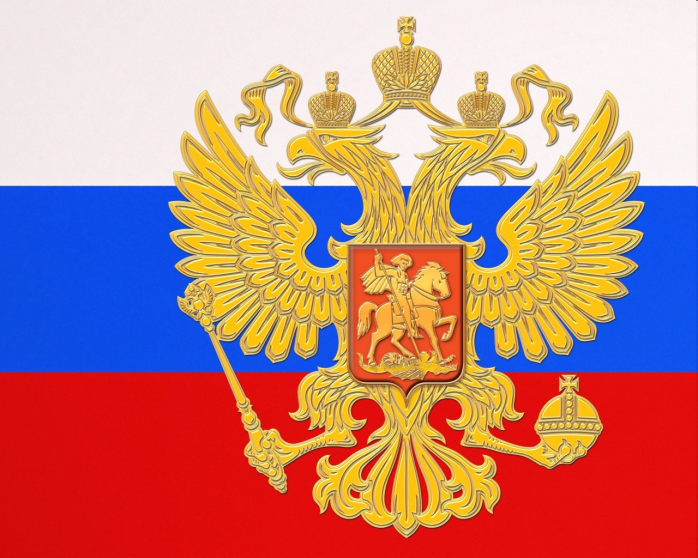 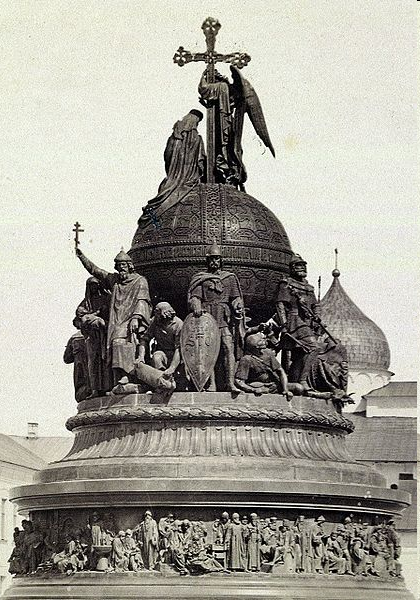 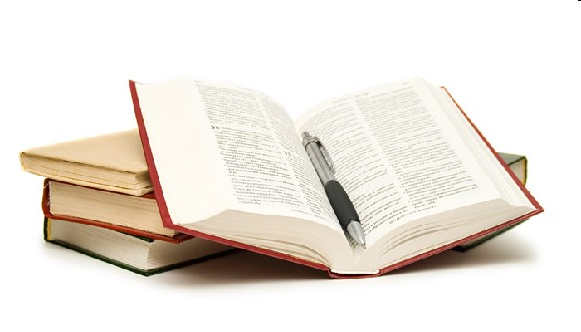 04.04.2014
Петр I
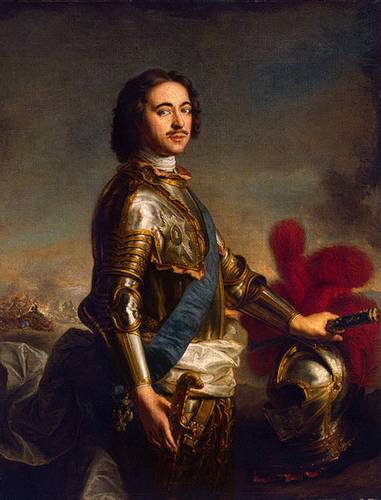 Оценка деятельности Петра I в исторической литературе
«Петр — великий государственный деятель, создатель могущественной империи, человек, благодаря которому Россия пошла по пути мировой цивилизации».
             В. Татищев
Петр — разрушитель национальных устоев, а его реформы были «блестящей ошибкой».
           М. Щербатов
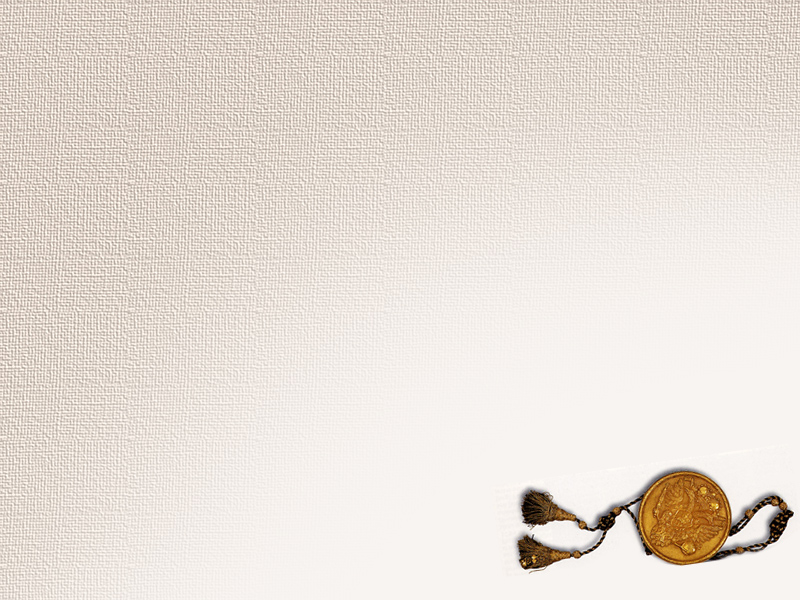 Петр I
Какая дума на челе!
Какая сила в нем сокрыта!
А в сем коне какой огонь!
Куда ты скачешь, гордый конь,
И где опустишь ты копыта?
О мощный властелин судьбы!
Не так ли ты над самой бездной,
На высоте, уздой железной
Россию поднял на дыбы?
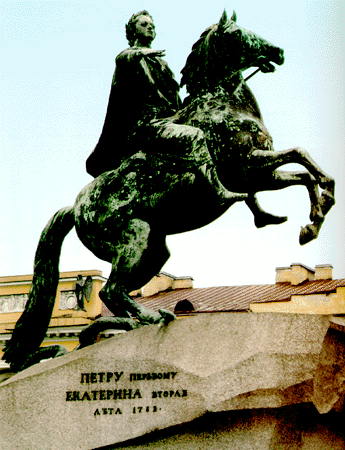 А.С.Пушкин
«Медный всадник»
МАНУФАКТУРЫ
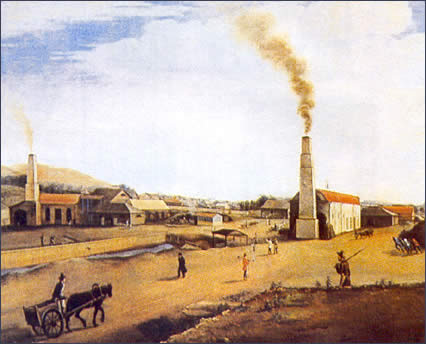 Европеизация
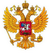 Не считаясь с недовольством бояр и духовенства, Петр объявил в 
указах, что брить бороды должны все подданные. Знать 
относительно быстро и легко примирилась, рассталась с бородой
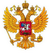 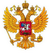 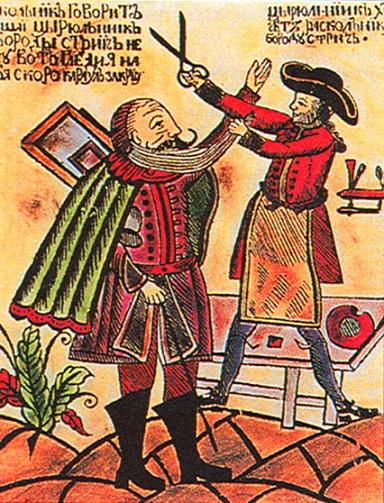 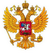 Простой же люд ответил глухим 
ропотом и сопротивлением. Тогда
власти объявили, что те, кто желает 
носить бороды, должны платить 
налог: богатый купец - 100 рублей в 
год (деньги огромные по тем 
временам), дворяне и чиновники - 60, 
горожане - 30 рублей, крестьяне – по 
копейке при въезде в город и выезде
из него. Не платили налог только лица 
духовного звания. В итоге выиграла
 казна, пострадали убежденные 
бородачи
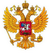 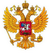 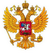 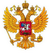 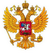 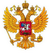 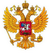 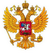 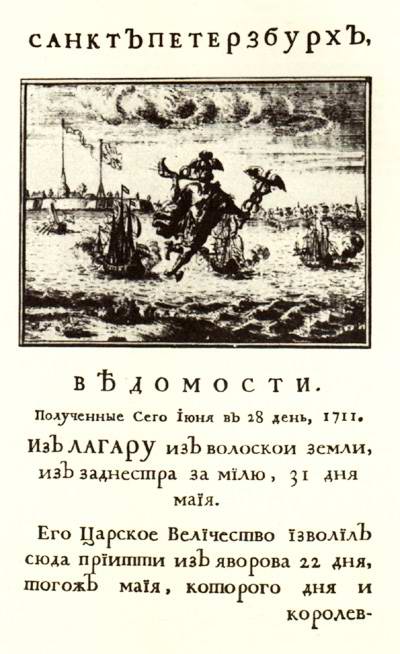 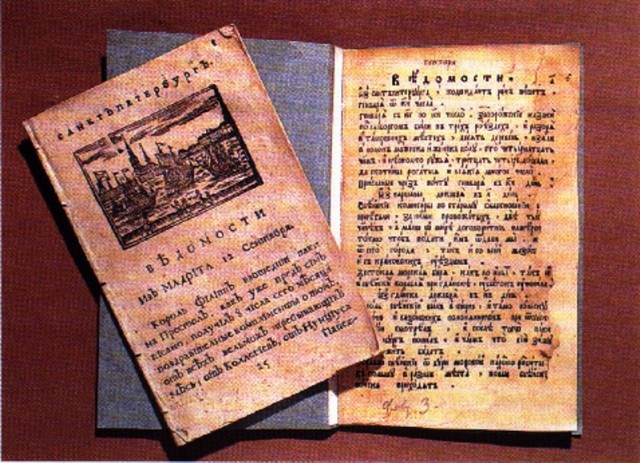 Формирование новой армии
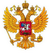 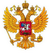 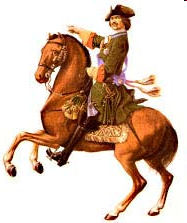 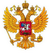 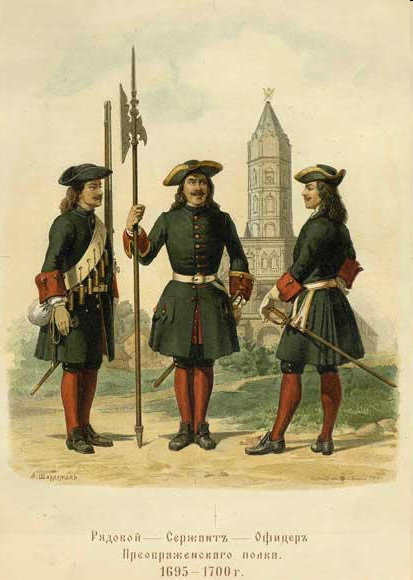 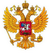 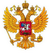 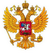 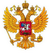 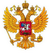 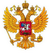 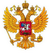 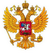 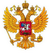 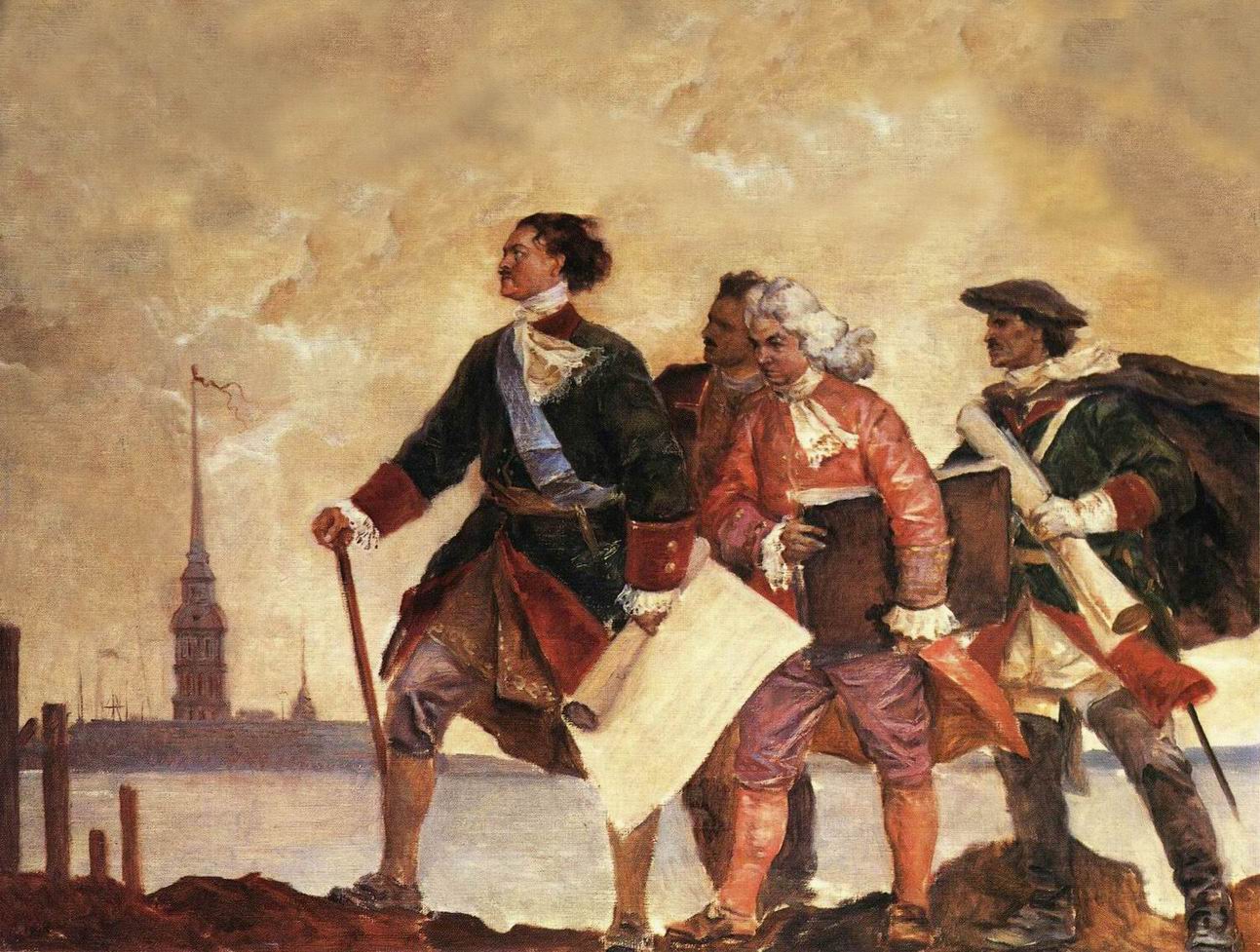 ПЁТР I  НА  СТОИТЕЛЬСТВЕ  ПЕТЕРБУРГА
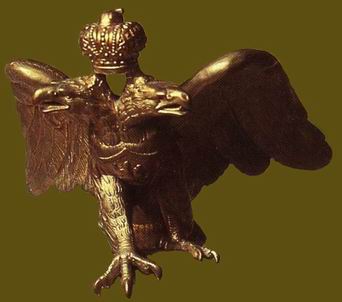 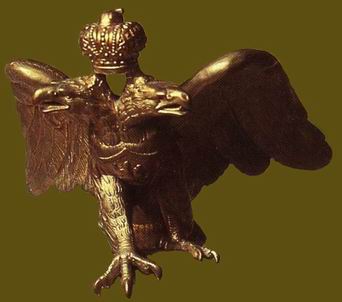 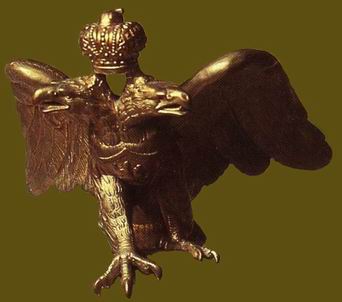 РОССИЙСКАЯ  ИМПЕРИЯ
Санкт-Петербург
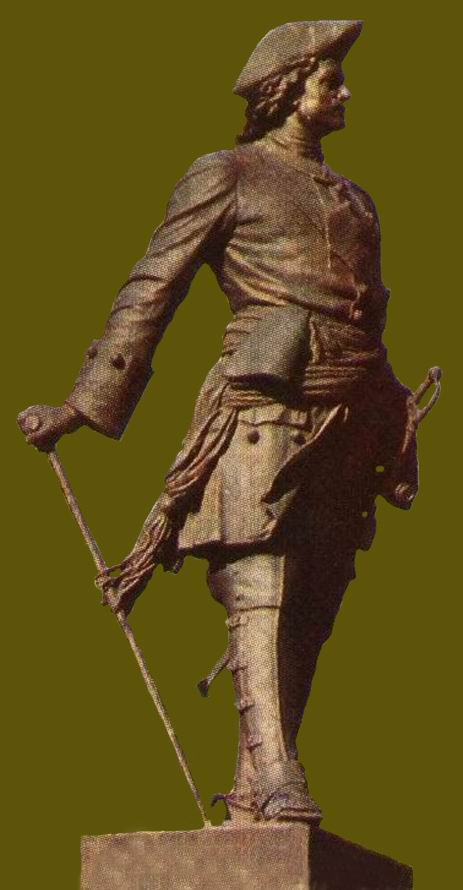 Москва
РОССИЯ  ПРИ  ПЕТРЕ  ВЕЛИКОМ